PA105/2016
Management a ergonomie   informačních systémů                                v malých  a středních organizacích
(small to medium enterprises – SME)
Malé a střední podniky Small to medium enterprises (SME)
Z hlediska podnikové kultury jsou malí asi do dvaceti ajťáků. 
Střední do dvou set ajťáků
Hranice závisí na tom, co podnik dělá a na kvalitě jeho zaměstnanců.
SME
Mnoho (více než 2/3) ajťáků pracuje v nějakém menším podniku
SME – podniková kultura, klíčové inovace  a omezení  pro podrobné rozpracování procesůprocesů
Mnohé technologie vyvinuté v SME jsou postupně používány mimo SME a jsou předobrazem budoucnosti ITC
Z malých občas vyrostou velmi velcí 
Facebook, Google, HP
Simplity
SME a moderní moderní architektury
Malí a velcí a IS
Malý dodavatel SW a malý odběratel 
 Typická oblast uplatnění malých SW firem
Comodity, open source, vlastní vývoj, dobré nápady  i při rizicích
Malý dodavatel – velký odběratel 
Subdodávky pomocí „přílepků“
Binární SOA, Opencard, žádanky, prístup k analýza dat (Simplity) 
Z velkého sysstému se pomocí změny architektury stane malý
 asi Mýto, jistě Opencard, účast na inkrementálním vývoji
Velcí dodavatelé SW  a malí uživatelé
Nejčastěji poskytovatelé  SW komodit
 datové báze, řízení, standardní operační systémy a normy 
Problém s rozdílností podnikových kultur
SAP, Oracle
Problém s nákladností řešení, konfekce za vysokou cenu 
SAP
Hlavní témata
SW procesy, užitečná pravidla jak a zda zahájit projekt
SW architektury a dokumentová orientace –  nové příležitosti pro SME 
Proč to nejde ve státní správě  
Kvalita dat a kvalita sw systémů 
Manažerské aspekty řízení rizik, časté prohřešky 
Týmová spolupráce a základy personalistiky
Efekty  investic do nepřímých přínosů  (do ekosystému), ergonomie  SW a psychologický kapitál kontrola hygieny
Řízení pozdních etap životního cyklu 
Použitelnost,  uživatelské rozhraní a management, 
SW metriky  odhady a plánování
SW normy a jejich výhody a nebezpečí
Příklady z praxe
Budeme mnohé ilustrovat na příkladech ze současnosti, především těch kterých jsem se zúčastnil
Mýto, historie, párové SOA 
Opencard,  
Žádanky
Platební karty 
Proč je stále více úředníků
Problém permanentní zastaralosti  a jeho řešení
Obrázek od Oracle k normě týkající se byznys procesů
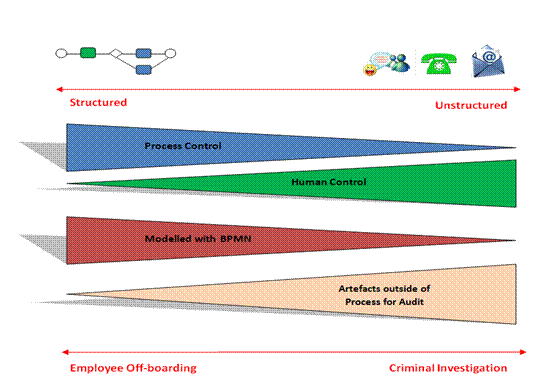 Dříve převažovala tendence  posunu vlevo dnes se to zčásti obrací
 Platí to obecné, nejen pro bpmn